সকলকে স্বাগতম
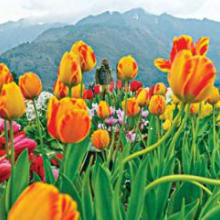 শিক্ষকপরিচিতি
বিনয় কুমার বিশ্বাস
সহকারী শিক্ষক 
কোলা সদর উদ্দিন উচ্চ বিদ্যালয় 
রাজবাড়ী সদর ,রাজবাড়ী ।
মোবাঃ ০১৭১৭৭৫৪৮০৭
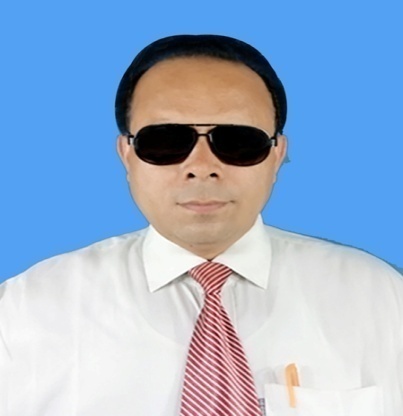 পাঠ পরিচিতি
শ্রেণীঃ৯ম ও১০ম
বিষয়ঃ ফিন্যান্স ও ব্যাংকিং
অধ্যায়ঃ ৮ম 
সময়ঃ ৪৫ মিনিট 
তারিখঃ ০৯-০২-২০২০ইং
এসো আমরা কিছু ছবি দেখি
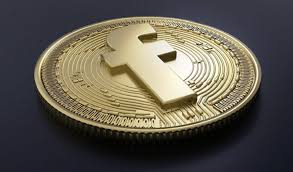 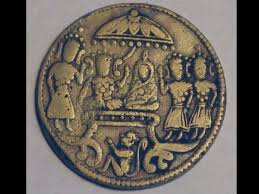 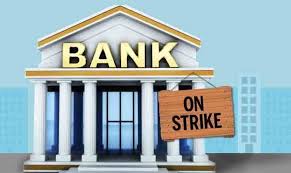 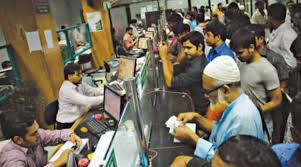 এসো আমরা আরো কিছু ছবি দেখি
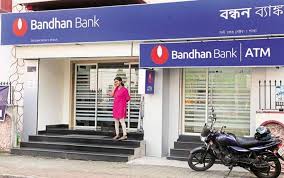 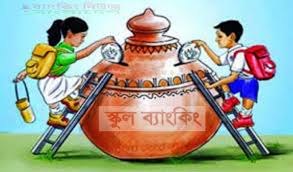 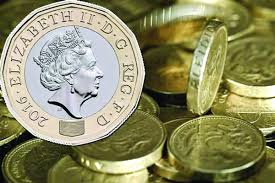 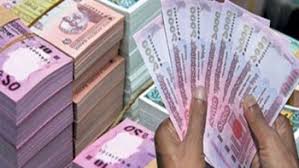 আজকের পাঠ
“মুদ্রা ,ব্যাংক ও  ব্যাকিং”
শিখনফল
1. দ্রব্য বিনিময় প্রথা কি ? বলতে 
  পারবে ?  
 2. মুদ্রা কী বলতে পারবে ?
3. ব্যাংক কী বলতে পারবে ?
4. ব্যাংকিং কী তা  আলোচনা করতে        পারবে।
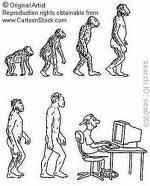 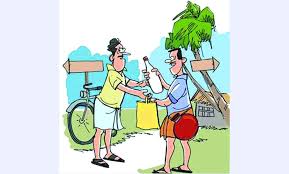 মানব সৃষ্টি ও  সভ্যতা বিবর্তনের সাথে সাথে মানুষের প্রয়োজন , কর্মকান্ড এবং সামাজিক বন্ধনের পরিচিতি প্রসার লাভ করতে থাকে ।প্রথমে মানুষের চাহিদা ছিল খুব সীমিত এবং পরস্পরের তার প্রয়োজনের অতিরিক্ত দ্রব্যাদি বিনিময়ের মাধ্যমে নিজের চাহিদা নির্বাহ করতো । দ্রব্যের বিনিময় দ্রব্য এই প্রথাটি বিনিময় প্রথা (BARTER SYSTEM)
জোড়ায় কাজ
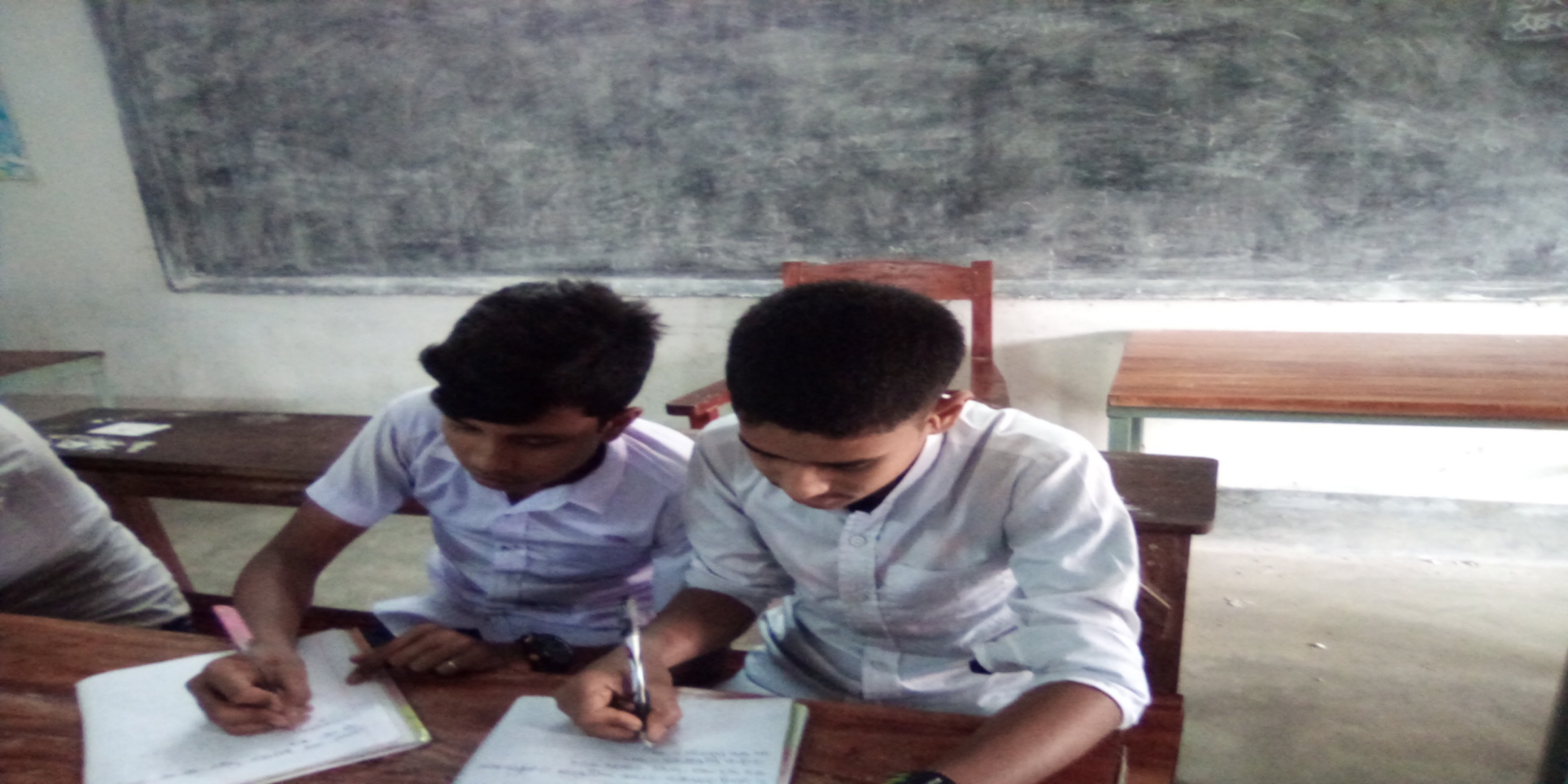 প্রশ্নঃ ব্যাংক কাকে বলে ? তা লিখ ।
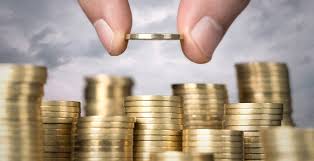 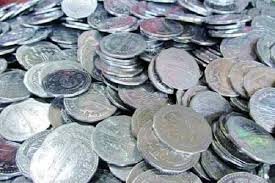 কার্য্যকারিতার ভিত্তিতে মুদ্রা বলতে আমরা বুঝি ,মুদ্রা একটি বিনিময় মাধ্যম , যা সবার নিকট গ্রহনীয় এবংযা মুল্যের পরিমাপক ও সঞ্চয়ের  বাহন হিসাবে কাজ করে
ব্যাংক
মধ্যযুগীয় অর্থনীতির ইতিহাসে যুক্তি দেখা যায় ইতালির Lombardy street-এ একশ্রেণীর লোক একটি লম্বা টুল বা বেঞ্চে অর্থ জমা রাখা এবং অর্থ ধার দেওয়ার ব্যবসা পরিচালনা করতো , যা ইউরোপ এবং ল্যাটিন আমেরিকায়ও একইভাবে পরিচালিত হত । তাই ব্যাংক শব্দটির ল্যাটিন উৎপত্তির পেছনে বেশী সমর্থন দেখতে পাওয়া যায় । 
ব্যাংকের সংজ্ঞা বলতে গেলে আমরা বলতে পারি , ‘এটি একটি আর্থিক প্রতিষ্ঠান  , যা জনগনের কাছ থেকে সুদের বিনিময়ে আমানত গ্রহন করে এবং চাহিবামাত্র অথবা নির্দিষ্ট সময়ান্তে সঞ্চয়কারীর কাছে ফেরত দিতে বাধ্য থাকে ।’
একক কাজ
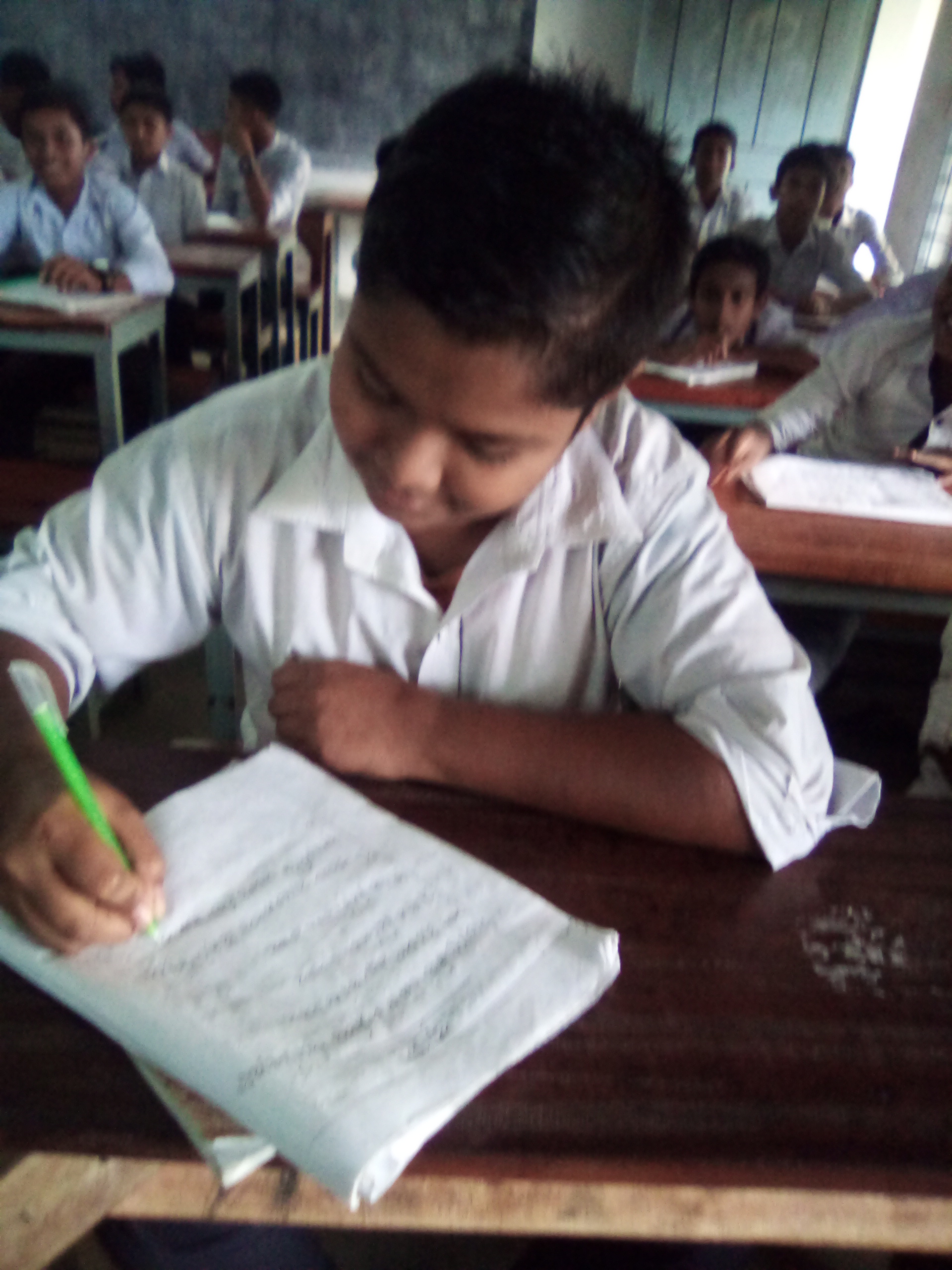 প্রশ্নঃ বিনিময় প্রথা কী ? তা লিখ ।
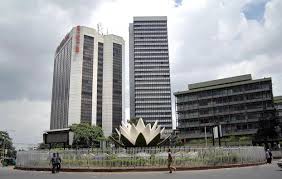 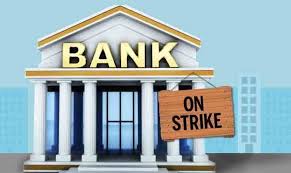 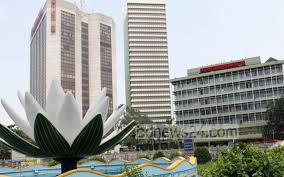 ব্যাংক শব্দের উৎপত্তি  সম্পর্কে সুনির্দিষ্ট ইতিহাস খুঁজে পাওয়া কঠন । ব্যাংক শব্দটির আভিধানিক অর্থ  কোনো বস্তুবিশেষের স্তুপ , কোযাগার , লম্বা টেবিল হিসেবেও  এই শব্দের বস্তৃতিআছে । কোন কোন অর্থ নীতিবিদ এর মতে , প্রাচীন ল্যাটিন শব্দ Bankco,Bangk ,Banque  প্রভৃতি শব্দ থেকেই bank শব্দটির উৎপত্তি  হয়েছে । এই মতে অনুযারীদের যুক্তি অনুযায়ী ব্যাংক  শব্দের ল্যাটিন অর্থ বেঞ্চ অথবা  বসবার জন্য ব্যবহ্রত লম্বা   টেবিল , যার সম্পর্কে ইতিহাসের পাতায় সমর্থন  পাওয়া যায় ।
ব্যাংকিং
আক্সফোর্ড ডিকশনারির মতে , ব্যাংক হচ্ছে , অর্থ জমা, তোলা এবং ঋন দেয়ার একটি নিরাপদ প্রতিষ্ঠান ।
ব্যাংকের প্রধান কার্যাবলী গুলো নিম্নরুপঃ-
১. আমানত গ্রহন 
 ২.  ঋনদান  
 ৩.   বাট্টাকরণ ও বিনিময় বিলে স্বীকৃতি 
৪. বৈদেশিক  বানিজ্যে অর্থায়ন ও প্রত্যয়ন
৫.  অর্থ  স্থানান্তর  
৬. মূল্যবান দলিল / বস্তুনিরাপত্তার সাথে সংরক্ষণের ব্যাবস্থা  
৭.  সম্পদ ব্যবস্থাপনা ও অর্থবিষয়ক উপদেশ দেওয়া
দলগত কাজ
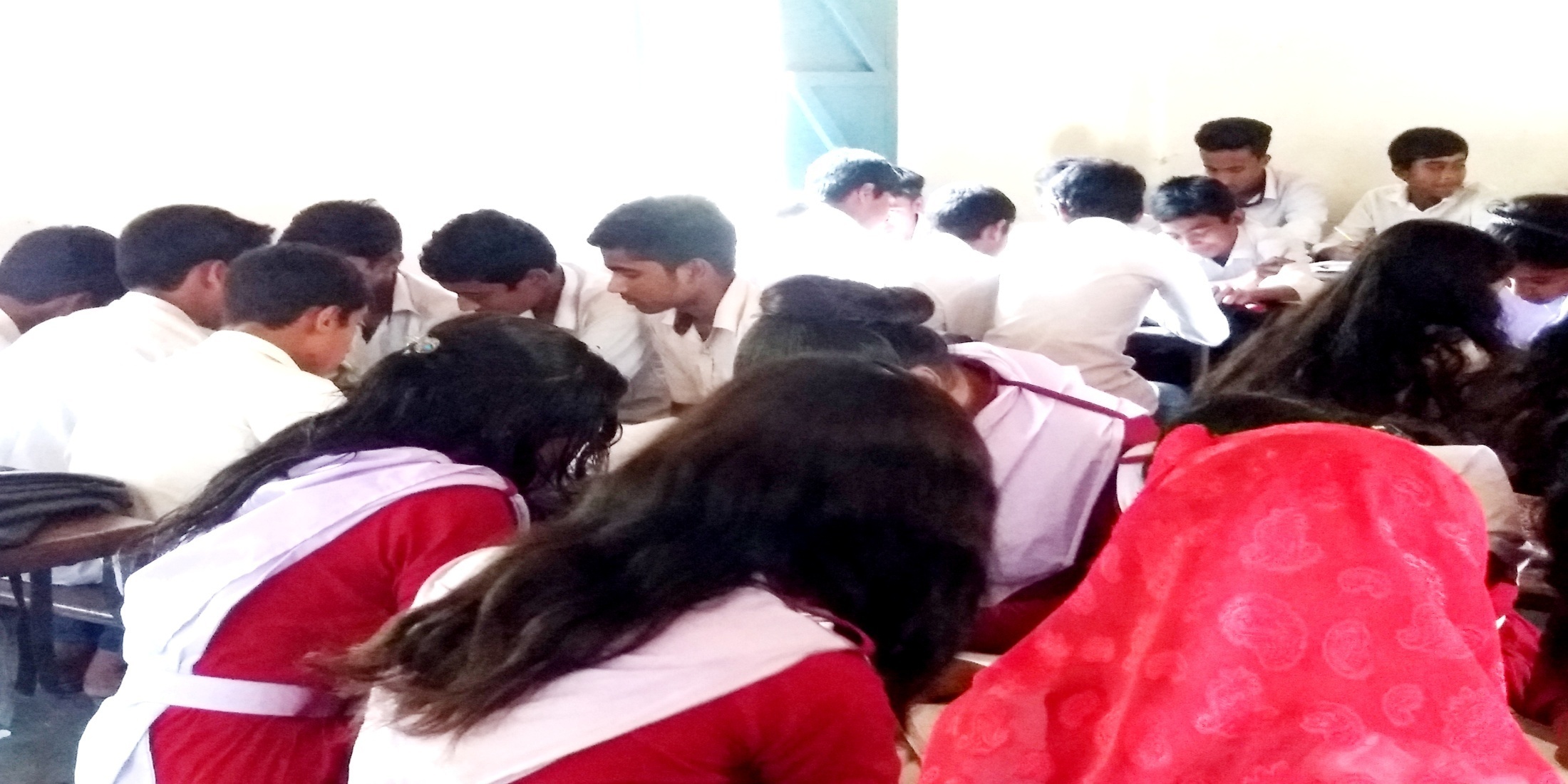 প্রশ্নঃ ব্যাংকের কার্যাবলীগুলো সংক্ষেপে লিখ ?
মূল্যায়ন-০১
প্রশ্নঃ-০১ কাকে ব্যাংক ব্যবস্থার জননী বলা হয় ? 
ক   কড়ি                                 খ   মূদ্রা       
গ    ব্যবস্থাপনা                           ঘ    বিনিময় কর্মকান্ড  
প্রশ্নঃ-০২  বাংলাদেশে  ইসলামী ব্যাংক কয় টি ? 
 ক     ৪ টি                                খ   ৫টি   
গ      ৭টি                                   ঘ    ৯ টি
মূল্যায়ন -০২
প্রশ্নঃ-০৩ মুদ্রা বলতে কী বুঝি-
i   এটি বিনিময়ের মাধ্যম 
ii	ইহা সকলের নিকট গ্রহনীয় 
iii   এটি সঞ্চয়ের বাহন 
নীচের কোনটি সঠিক 
ক.  i
খ.   i   ও    iii 
গ.  ii    ও    iii
ঘ.  i ,  ii  ও     iii
বাড়ীর কাজ -০১
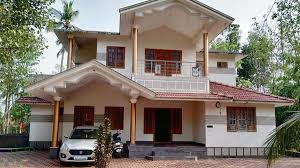 বাড়ীর কাজ -০২
মিঃ মারুফ  একটি ব্যাংকের এমডি । তাঁর ব্যাংক আমানত গ্রহন এবং ঋন  প্রদানের পাশাপাশি নানা সমাজসেবা মূলক কাজ করছে। ব্যাংকটি প্রথাগত পদ্ধতির বাইরে মফস্বল এলাকায় ব্যাংকের নুতন শাখা গুলছে । ব্যাংকটি নুতন হওয়ায় তিনি তাঁর কর্মীদের গ্রাহকের আস্থা অর্জনে বিশেষ নজর রাখতে পরামর্শ দিয়েছেন ।
বাড়ীর কাজ -০৩
ক.  ব্যাংকিং কী? 
খ.   ঋন ব্যাংকিং ব্যবসায়ের কোন নীতির অন্তর্ভুক্ত ? ব্যাখ্যা কর ।  
গ.  মফস্বল অঞ্চলে  ব্যাংকের শাখা খোলার ব্যাংকিং উদ্দেশ্য এবং অর্থনীতিতে এর প্রভাব ব্যাখ্যা কর । 
ঘ.  ‘আস্থা ও বিশ্বাস ব্যাংকিং ব্যবসায়ে উন্নতির প্রধান নিয়ামক’ –উদ্দীপকের আলোকে উক্তিটি মূল্যায়ন কর ।
সকলকে ধন্যবাদ
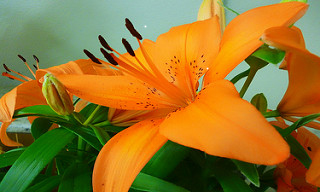